Что это за орган?
Это сложный орган со многими функциями
Масса этого органа у взрослого человека в среднем достигает 2,7 кг (самый тяжелый орган человеческого тела)
Его называют «зеркалом здоровья и болезни»
Этот орган постоянно отмирает и постоянно рождается вновь
Этот орган тесно связан с нервной системой и развивается из того же зародышевого листка
В нем находится множество рецепторов, воспринимающих различные внешние раздражения
Этот орган формирует роговые образования – ногти и волосы
Строение и значение кожи
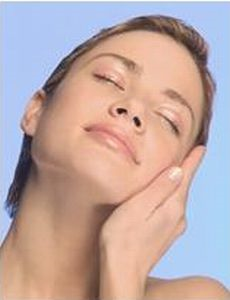 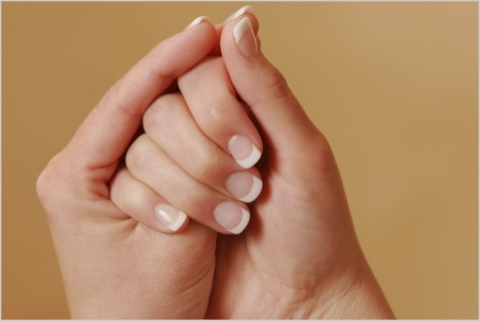 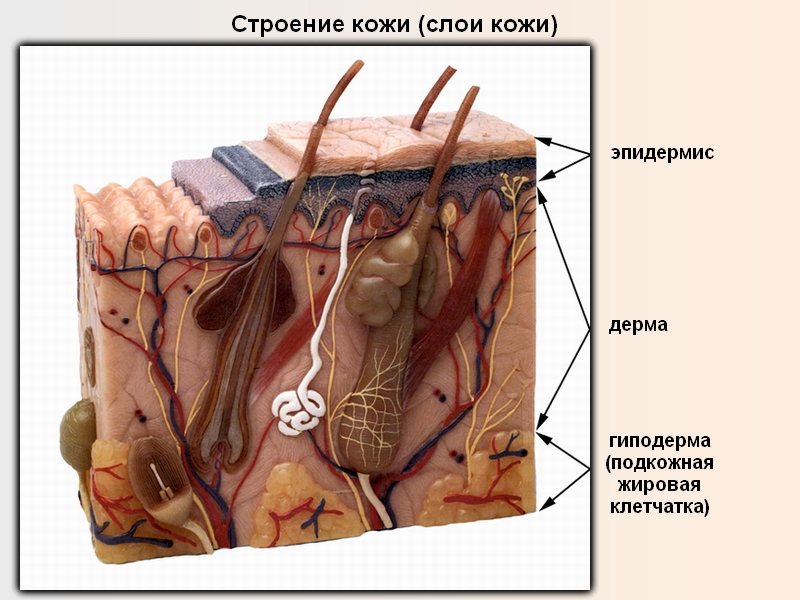 Кожа – наружный покров тела
Площадь кожи – 2 м²
Средняя масса – 2,7 кг
Кожа состоит из 3-х (2-х) слоев
Значение кожи (функции)
Защитная
Чувствительная
Терморегуляционная
Дыхательная
Обменная (выделительная)
Депо крови
Потовые железы
В коже находится 2 млн потовых желез. За сутки выделяется 500 мл пота
Потовые железы
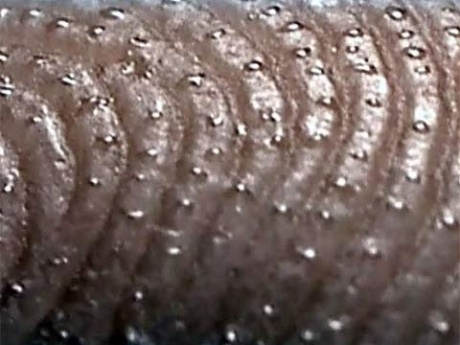 Сальные железы
Имеют вид гроздей, открывающихся в волосяную сумку.  Кожное сало состоит из жирных кислот, продуктов распада эпителиальных клеток и витаминов А, Д, Е. Кожное сало смачивает волосы и кожу, придавая ей эластичность, предохраняя от высыхания и смачивания.
Строение ногтей
Роговые образования, развивающиеся из эпидермиса.  Растут в течение всей жизни человека. Защищают фаланги пальцев, служат опорой для мягких тканей.
Волосы
Покрывают почти все тело человека, живут 2-4 года.  Волос – роговое производное (образован белком кератином), состоящее из стержня и корня (волосяная луковица), расположенного в волосяной сумке и снабженного нервными окончаниями и кровеносными сосудами.
Молочные железы
Являются измененными потовыми железами. Состоят из 15-25 железистых долек, в которых вырабатывается молоко. Развиты только у женщин.
Интересные факты о коже
Кожа — самый большой орган человека. Ее поверхность составляет около 2 кв. м, а вес -16% от массы тела.Младенец рождается с тончайшей кожей, всего около 0,4 мм. А у взрослого человека она утолщается до 2 мм.Тоньше всего кожа на кистях рук и веках — около 0,5 мм. Наиболее плотный кожный покров на ладонях и ступнях — до 10 мм!С возрастом кожа обновляется все медленнее. У новорожденных — каждые два с половиной дня, у 35-летней женщины — в десять раз медленнее. А после 50 лет — раз в два месяца. Поэтому эффект от применения антивозрастного крема невозможно получить сразу после нанесения.
Кожа курящих женщин старится в четыре раза быстрее, чем у некурящих.На каждый квадратный сантиметр кожи приходится До 150 нервных окончаний, благодаря им она реагирует на изменение температуры всего в 0,5 С.На коже человека находится в среднем от 30 до 100 родинок.
Продолжительность жизни волос мужчин и женщин различна. У представителей сильного пола она не превышает двух лет, а у прекрасных дам доходит до пяти.За день волосы вырастают в среднем на 0,3 мм.По прочности волос сопоставим с «крылатым металлом» — аллюминием. Он может выдержать нагрузку от 100 до 200 г. Волос очень эластичен: его можно растянуть на 1/5 длины, после чего он вернется в исходное состояние, ничуть не пострадав. Рыжие волосы растут наиболее густо, но при этом они и самые тонкие. Брюнетки чаще блондинок могут гордиться пышными объемными шевелюрами: темные волосы обычно самые здоровые и упругие. Каждый день Вашу голову покидают до 200 волосков. И это нормально.
Терморегуляция -
это процесс уравновешивания теплообразования и теплоротдачи в  соответствии с условиями внутренней и внешней среды.
Ответьте на следующие вопросы:
Сколько слоев имеет кожа?
Из каких клеток состоит эпидермис?
Какой витамин синтезируется кожей?
От чего предохраняет загар?
Какими рецепторами снабжена кожа?
Что такое волос?
Что такое пот?
Что происходит с сосудами при охлаждении?
9. Каково максимальное суточное количество пота, выделяемого человеком?

	10. Каков состав пота?

	11. Что такое озноб, возникающий при заболеваниях?
Найдите соответствие:
Признак теплового удара
Виды терморегуляции у  человека
Механизм теплоотдачи
Механизм усиления  теплообразования
Условия окружающей среды,  благоприятствующие теплоотдаче
Условия  окружающей среды, затрудняющие теплоотдачу
Биологические задачи:
1. Для нормальной жизнедеятельности человека необходима постоянная температура тела. Несмотря на колебания температуры внешней среды, температура тела человека поддерживается в пределах 36-37 ºС. За счет каких процессов это достигается?
2.  Действие алкоголя на организм вызывает расширение сосудов. Какой человек, трезвый или пьяный, быстрее замерзнет на морозе?
3. Если поместить человека в бассейн, температура воды которого достигает 50-60 ºС, то произойдет перегревание организма вплоть до ожогов кожи. Почему же при температуре воздуха 50-60 ºС человек не получает ожогов?
4. В большинстве стран в жару пьют прохладительные напитки, а вот в странах Азии принято пить горячий чай даже в самые знойные часы дня. Как объяснить целесообразность этих национальных традиций?
5. Ноги в тесной обуви зимой замерзают, а летом сильно нагреваются. Объясните причины этих явлений.
6. Одному человеку, чтобы простудиться, достаточно ступить ногой на холодный пол, а другой купается зимой в проруби и прекрасно себя чувствует. Один спокойно работает на поле под лучами палящего солнца, а другой изнемогает от жары. Дайте мотивированное объяснение этих явлений.
7. Нормальная температура тела человека равна 36,6 ºС. Однако нам не холодно, когда температура воздуха 18 ºС, и очень жарко, когда она равна 30 ºС. В воде же, наоборот, при 30 ºС человек чувствует себя нормально, а при 18 ºС – ему холодно. Объясните этот парадокс.
8. При проверке у учащихся кожной чувствительности замечено, что раздражения острием измерительного прибора в одних местах ощущается как прикосновение, в других – как укол, в третьих – как тепло или холод. Дайте объяснение этому явлению.